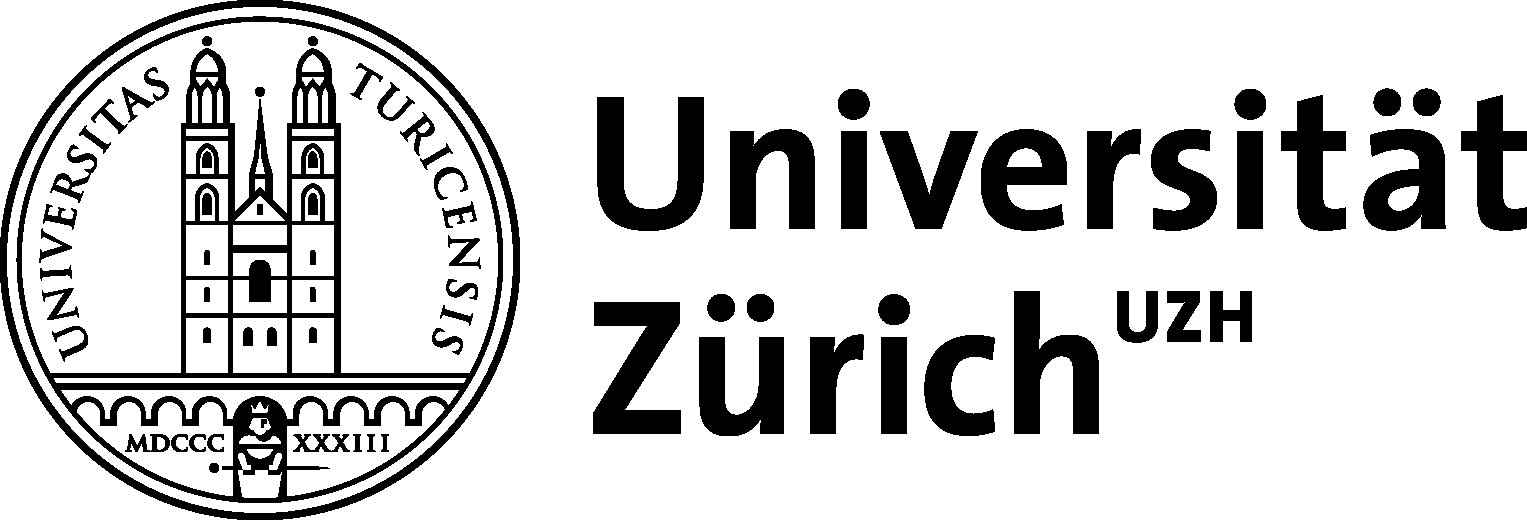 Germanistik & Philosophie
Germanistik
Gibt es in 2 Ausführungen 90 Credits und 120 Credits
Nebenfächer sind notwendig

Beinhaltet 3 Teilfächer
Sprachwissenschaften (Linguistik)
Ältere deutsche Literatur
Neue deutsche Literatur

Für das Lehrdiplom an einer Maturitätsschule braucht es alle Teilfächer

Latein ist eine Voraussetzung
Das Latinum kann an der UZH nachgeholt werden
ACHTUNG Extrem grosser Aufwand! Studium verlängert sich bis zu 2 Semester
Studienalltag
Vorlesungen und Seminare

Informationen müssen selber geholt werden

Keine Präsenzpflicht in den Vorlesungen
Eigenverantwortung

Seminare setzt Anwesenheit meist voraus
Prüfungen
Keine Assessment Prüfung

Nicht nur Prüfungen sondern auch Arbeiten
Berufsaussichten
Verlagswesen, Bibliothekswesen
Kommunikation
Public Relations, Marketing
Medien (Fernsehen, Radio, Zeitungen und Zeitschriften)
Verwaltungswesen
Erwachsenenbildung, Gymnasiallehrer/in, Lehre und Forschung an Hochschulen

Man wird nicht zu einem Beruf ausgebildet! Man lernt den wissenschaftlichen Umgang mit Sprache und Text.
Praktika sind bereits während dem Studium zu empfehlen
Philosophie
Gibt es in 2 Ausführungen 90 Credits und 120 Credits
Nebenfächer sind notwendig

Latein ist keine Voraussetzung

Grosse Freiheit in der Auswahl des Inhalts des Studiums
Studienalltag
Vorlesungen und Seminare

Informationen müssen selber geholt werden

Keine Präsenzpflicht in den Vorlesungen
Eigenverantwortung

Seminare setzt Anwesenheit meist voraus
Prüfungen
Keine Assessment Prüfung

Nicht nur Prüfungen sondern auch Arbeiten
Berufsaussichten
Sozial- oder Kultursektor
Medien
Marketing
Verwaltung
Bildungswesen

Man wird nicht zu einem Beruf ausgebildet! 
Praktika sind bereits während dem Studium zu empfehlen
Wohnen in Zürich
Sehr teuer
Grosse Nachfrage
Früh suchen
Nicht nur in Zürich selber suchen
Gutes ÖV-Netz
Einiges billiger
Kosten
WG: Ungefähr 700.-
Pendeln: Bis zu ca einer Stunde sinnvoll
Verbindungen in Zürich
AKV Kyburger – Männerverbindung, Block
AV Turicia – Männerverbindung, Block
AV Welfen – gemischte Verbindung
AV Orion – gemischte Verbindung
AV Filetia-Turiciencis – junge Frauenverbindung
AB Glanzenburger – Männerverbindung

Gute Kontakte für Wohnungssuche, Mentoring, Stellensuche
Fachverein / ASVZ
FV Philo

GIFT

ASVZ
Verschiedenste Angebote im Bereich Sport
Yoga, Kraftberatung, Tauchen, etc.
Zugang zu Fitnessraum, Schwimmbad, Tennisplatz
Zeiten für Studenten beachten
Anmeldung
http://www.uzh.ch/de/studies/application/bachelor/apply.html

Anmeldeperiode: 1. Dezember - 30. April (Herbstsemester)
Man kann sich noch später anmelden 1. Mai - 31. Juli dies kostet jedoch 400.-
Fragen?